Kyselost
zásaditost
a
roztoků
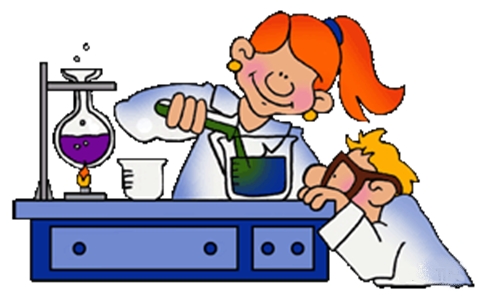 pH
Voda se rozkládá:
H2O  H+ + OH-
H+  je v kyselinách a způsobuje kyselost
OH-  je v hydroxidech a způsobuje zásaditost
Zápis slide 5
Rozklad kyseliny:
H+  je v kyselinách a způsobuje kyselost
HBr
H+
+
Br-
K rozkladu dochází pouze v roztoku !!!
H2CO3
2 H+
+
CO3-II
Rozklad hydroxidu:
OH -  je v hydroxidech a způsobuje zásaditost
NaOH
Na+
+
OH -
K rozkladu dochází pouze v roztoku !!!
Si(OH)4
Si +IV
+
4 OH-
Kyselost a zásaditost roztoků
je určena vzájemným poměrem  kationtů  H+
    a  aniontů   OH-

kyselost  je způsobena přítomností kationtů H+

              HCl             H+   +  Cl-

zásaditost  je způsobena přítomností aniontů OH-

         NaOH             Na+   + OH-

 neutrální roztok – počet kationtů H+  je stejný jako
                                počet aniontů OH-
Mírou kyselosti a zásaditosti je  pH .

 pH měříme pomocí indikátorů nebo pH metrů
 pH se pohybuje v rozmezí  0 – 14
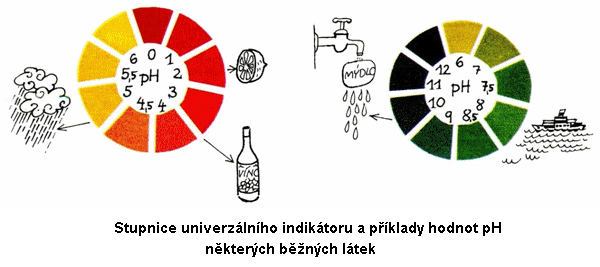 pH stupnice
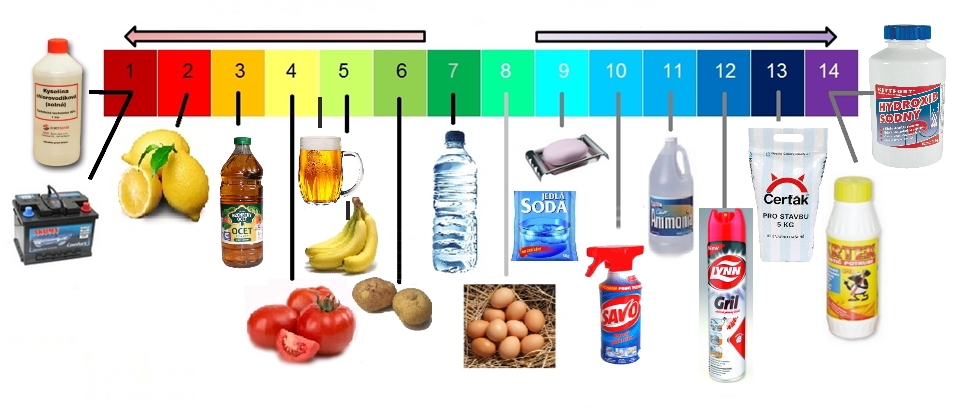 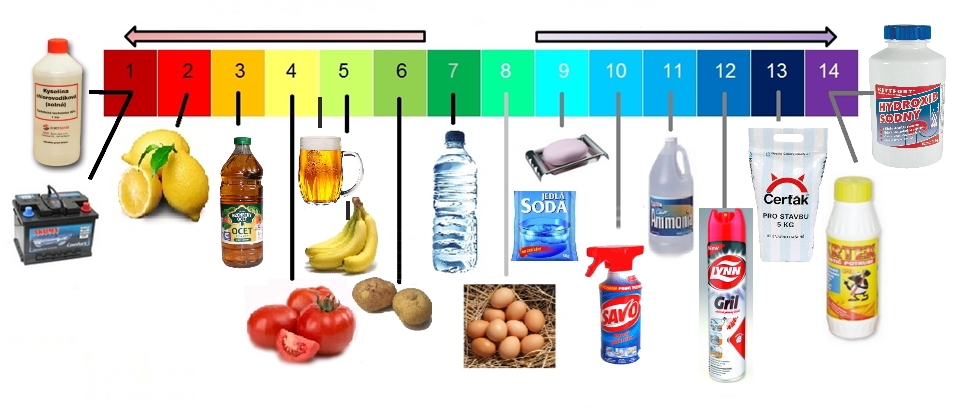 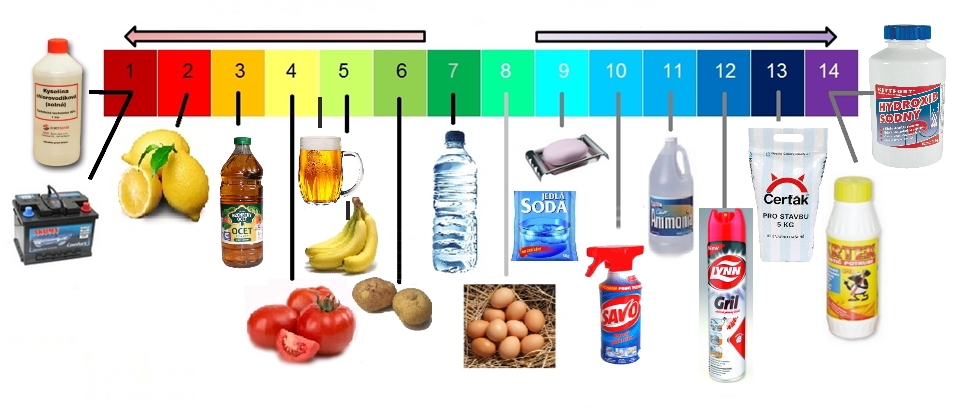 Indikátory:
    univerzální indikátorové papírky,
    lakmus, fenolftalein, methyloranž
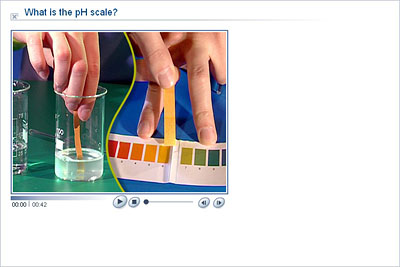 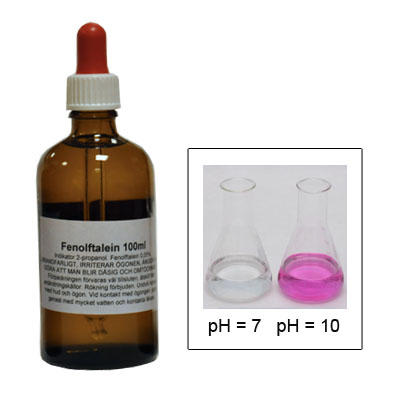 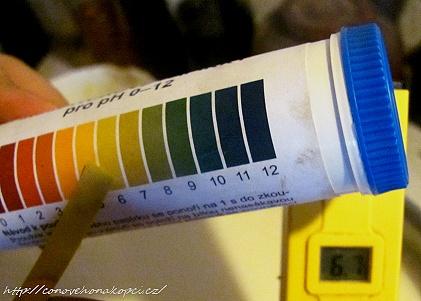 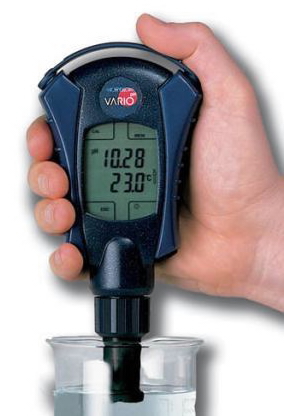 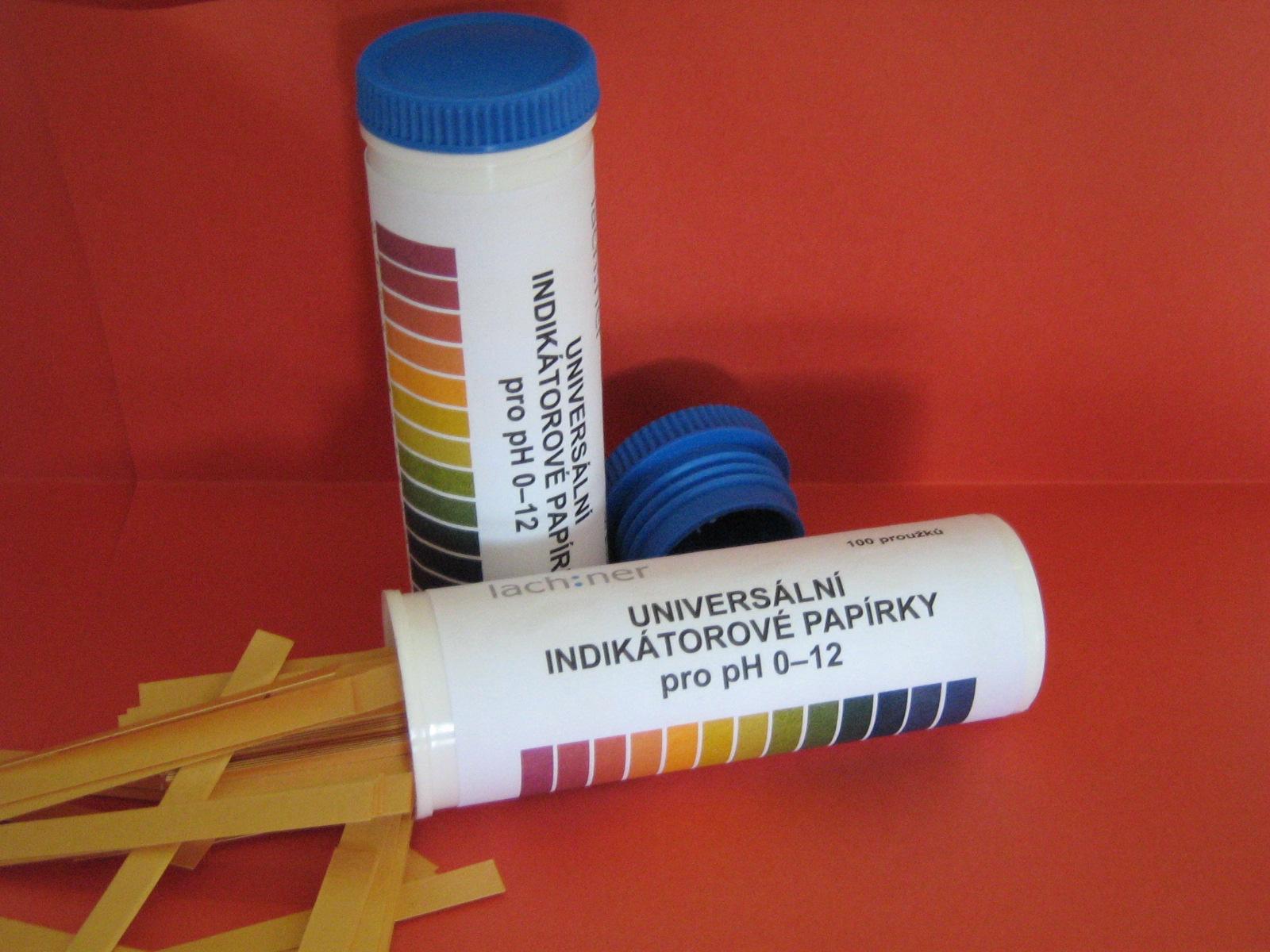 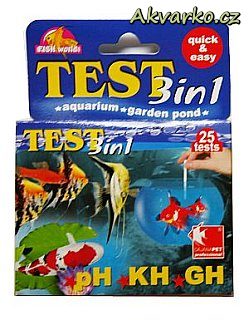 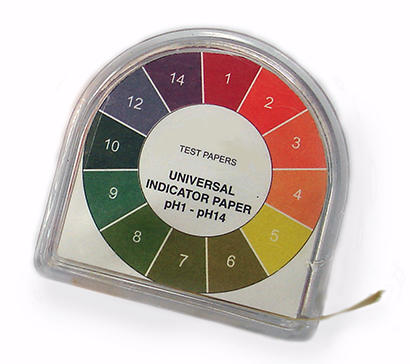 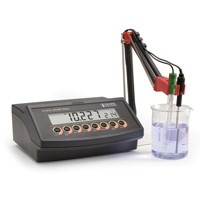 Měření pH doma
V červeném zelí se nachází barvivo antokyan, které mění barvu v zásaditém a kyselém prostředí. 
Na fotografii jsou různé roztoky s přídavkem odvaru       z červeného zelí.
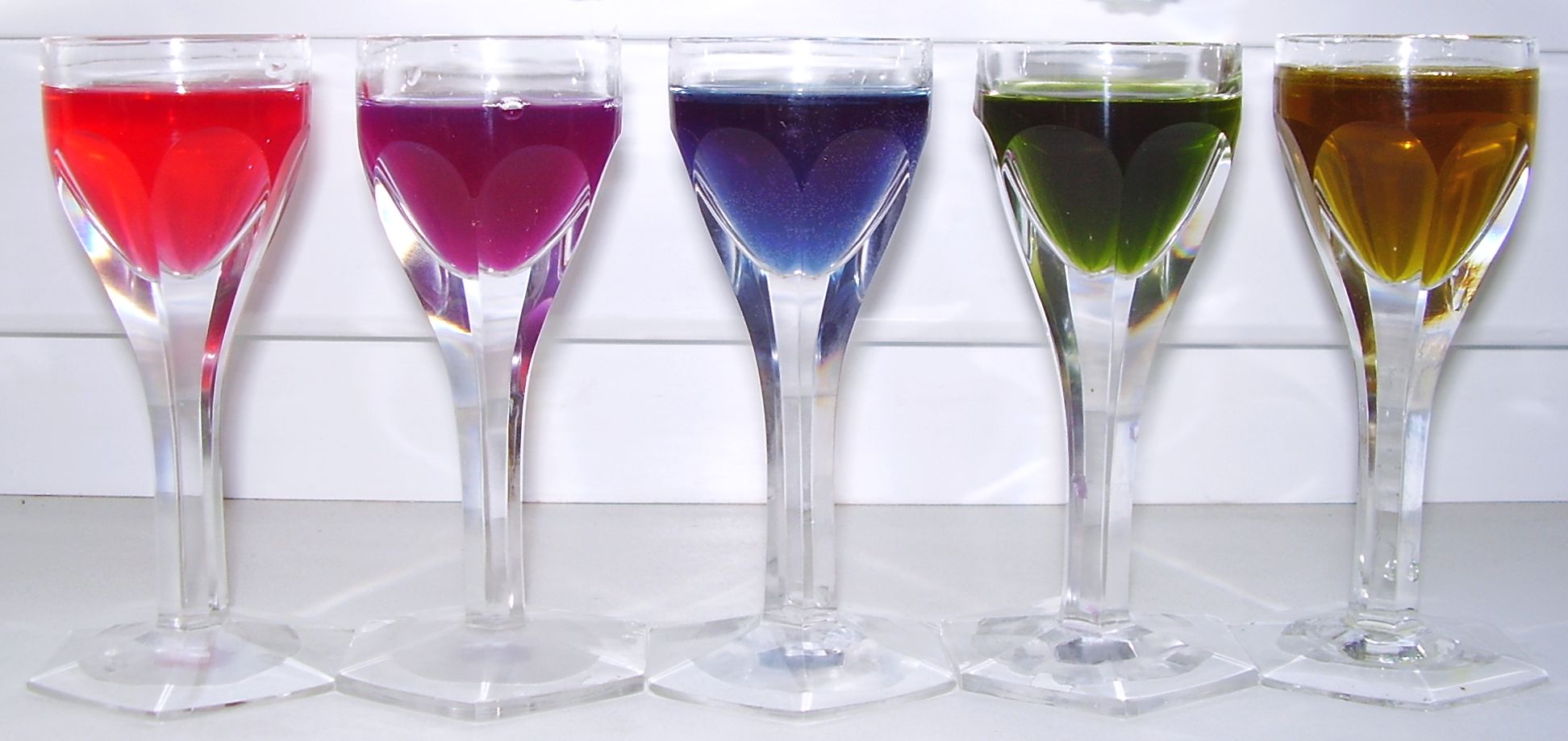 zásadité
kyselé
neutrální
Indikátorem (lakmus, methyloranž nebo fenolftalein) můžeme zjistit, zda se jedná o kyselinu – kyselý roztok
nebo hydroxid - zásaditý roztok.

Doplň tabulku podle provedených pokusů:
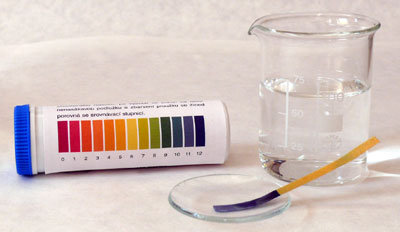 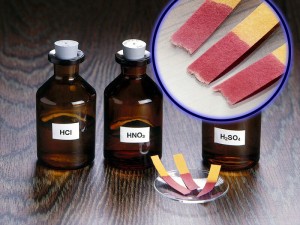 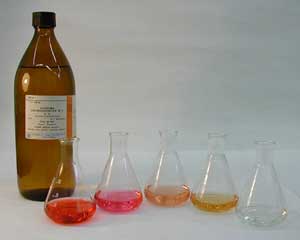 Kyselina chlorovodíková a její zbarvení v různých indikátorech
 methyloranž, 
methylčerveň, 
lakmus, 
bromthymolová modř 
  a fenolftalein
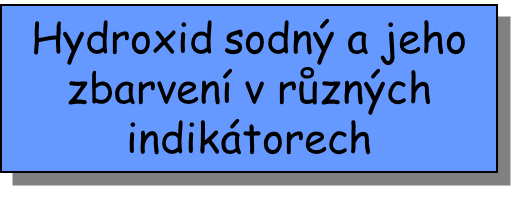 methyloranž, 
methylčerveň, 
lakmus, 
bromthymolová modř 
  a fenolftalein
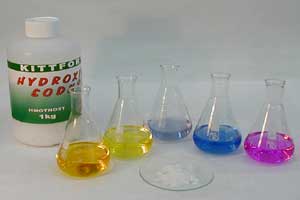 Vylušti křížovku a vysvětli slovo z tajenky.
1. Si(OH)4 je hydroxid …
2. Sloučenina s pH < 7
3. Sloučenina s pH > 7
4. Opak kyselosti
5. Kationt, který mají kyseliny
6. HClO je kyselina …
7. Roztok, jehož pH = 7
8. Nejběžnější rozpouštědlo
9. Kyseliny a hydroxidy patří
     mezi …
Tajenka:
Řešení
Vylušti křížovku a vysvětli slovo z tajenky.
1. Si(OH)4 je hydroxid …
2. Sloučenina s pH < 7
3. Sloučenina s pH > 7
4. Opak kyselosti
5. Kationt, který mají kyseliny
6. HClO je kyselina …
7. Roztok, jehož pH = 7
8. Nejběžnější rozpouštědlo
9. Kyseliny a hydroxidy patří
     mezi …
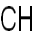 Tajenka:  INDIKÁTOR